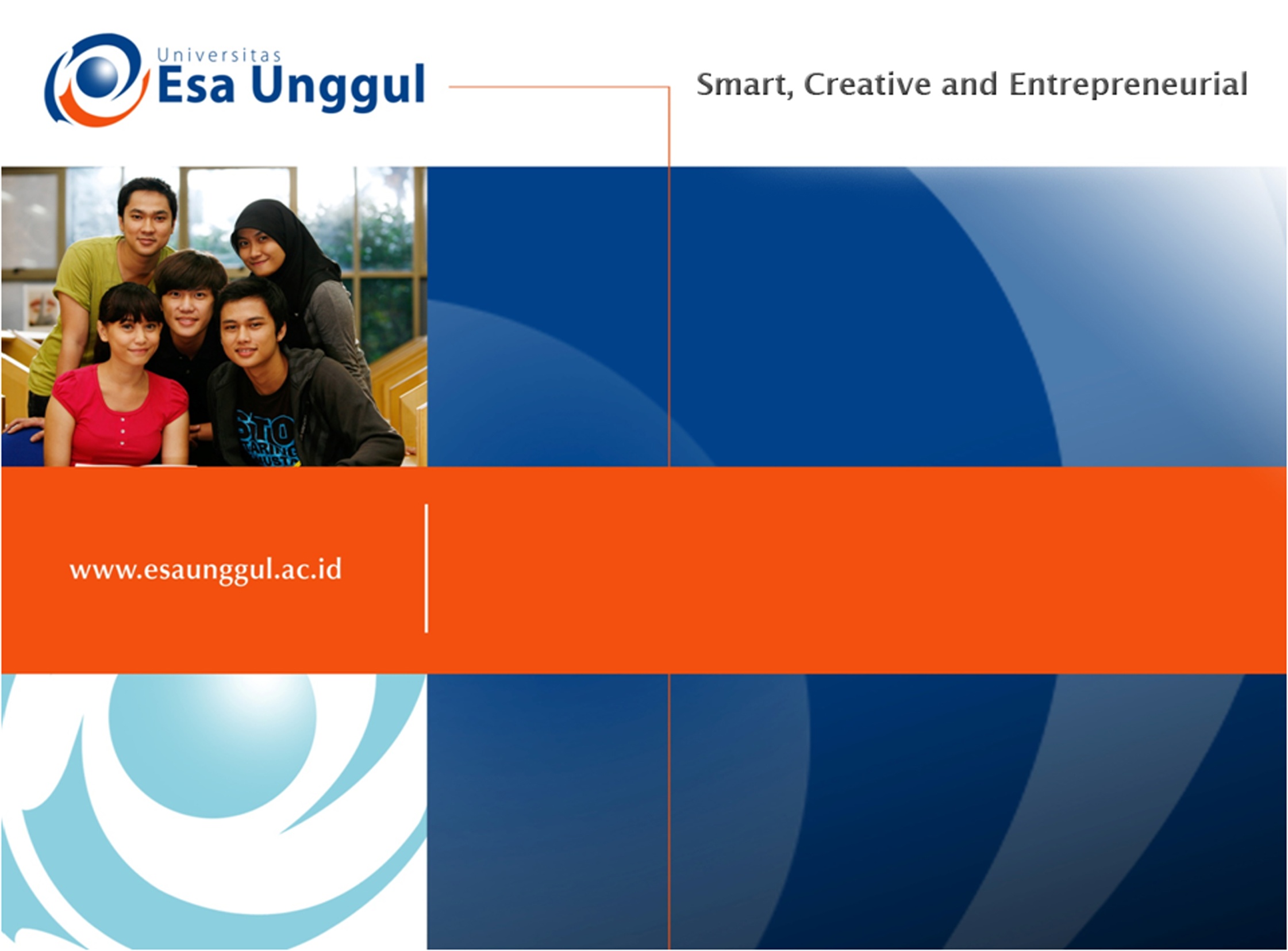 KNOWLEDGE AREA MANAJEMEN PROYEK
PERTEMUAN 6 
NOVIANDI
PRODI MIK | FAKULTAS ILMU-ILMU KESEHATAN
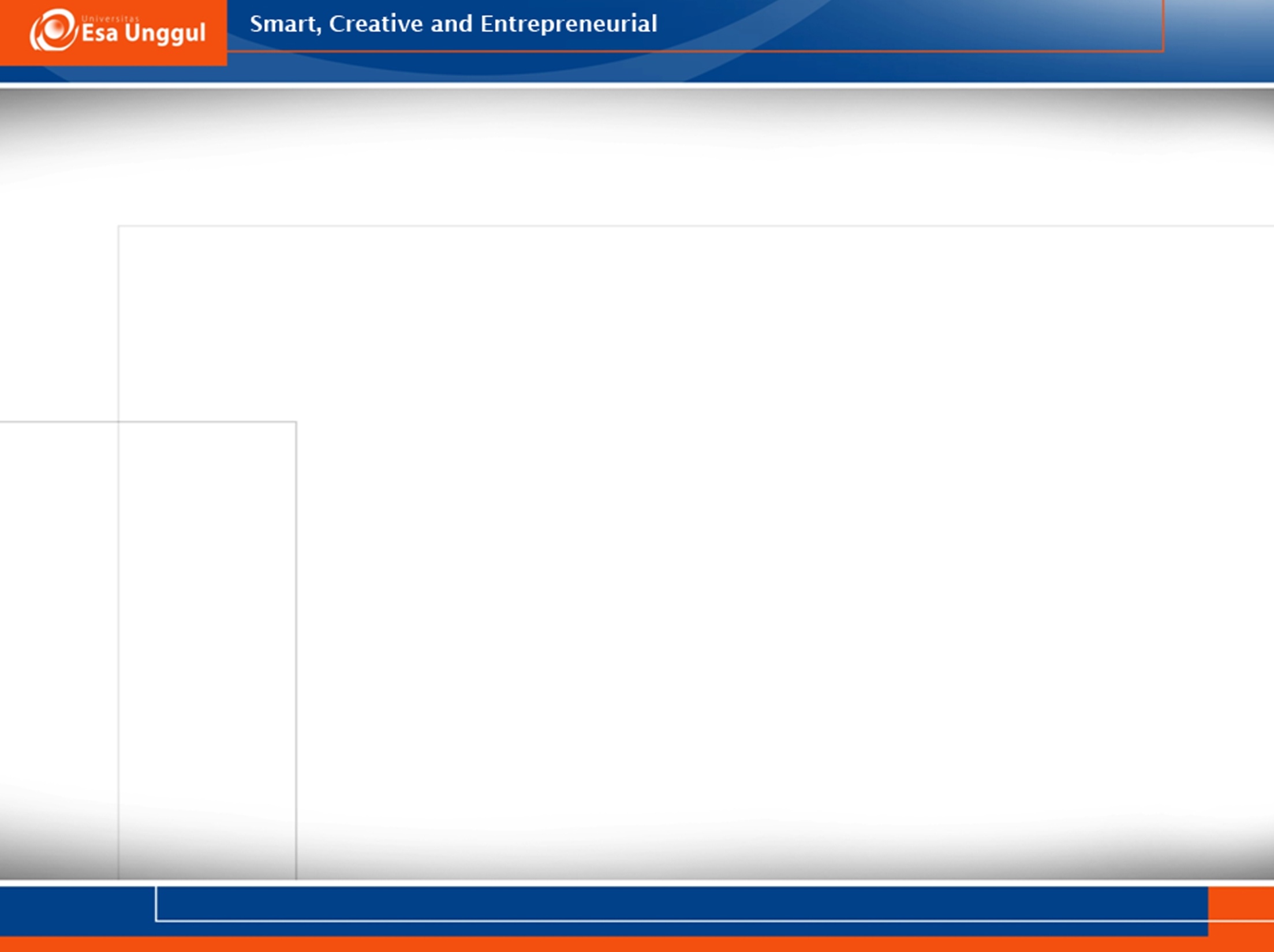 Knowledge Area Management
Disebut juga dengan elemen manajemen proyek.
Cakupan atau bidang pengetahuan yang terdapat dalam manajemen proyek
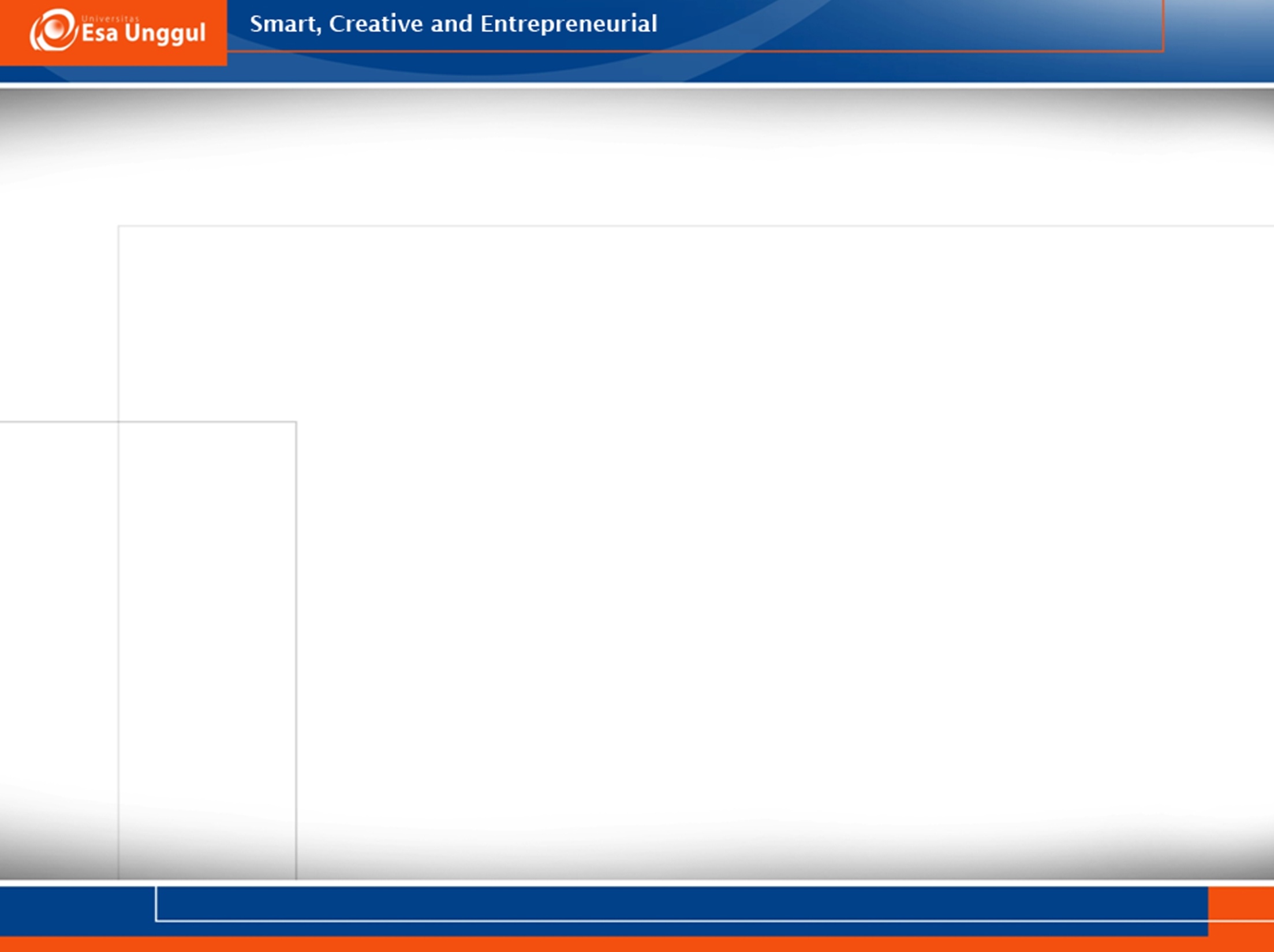 Knowledge Area Management
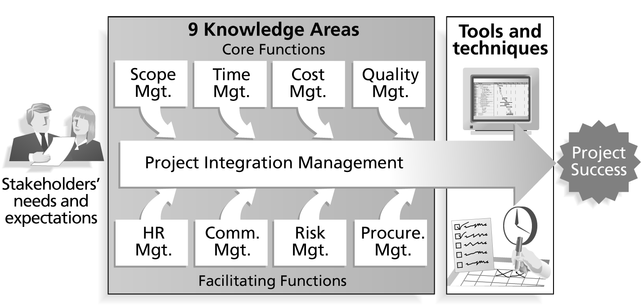 Sumber: http://manajemenproyekindonesia.com/?p=2842
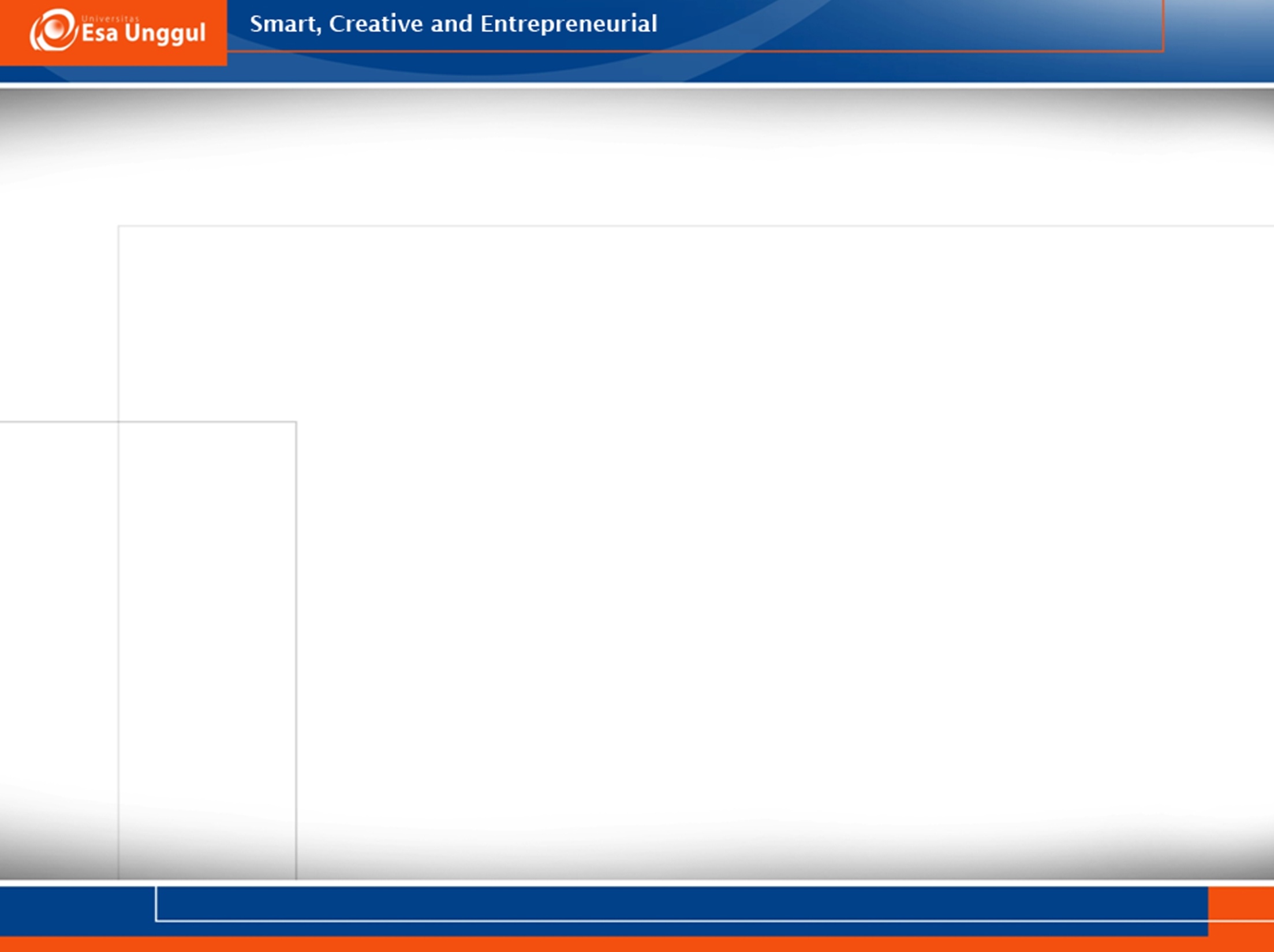 Project Scope Management
Mendefinsikan ruang lingkup pekerjaan yang harus di lakukan untuk menghasilkan deliverable sesuai dengan spesifikasi dan jangka waktu yang telah ditetapkan
Deliverable
Produk
Jasa
Prosedur
Sistem Ataupun Bentuk Keluaran Lainnya
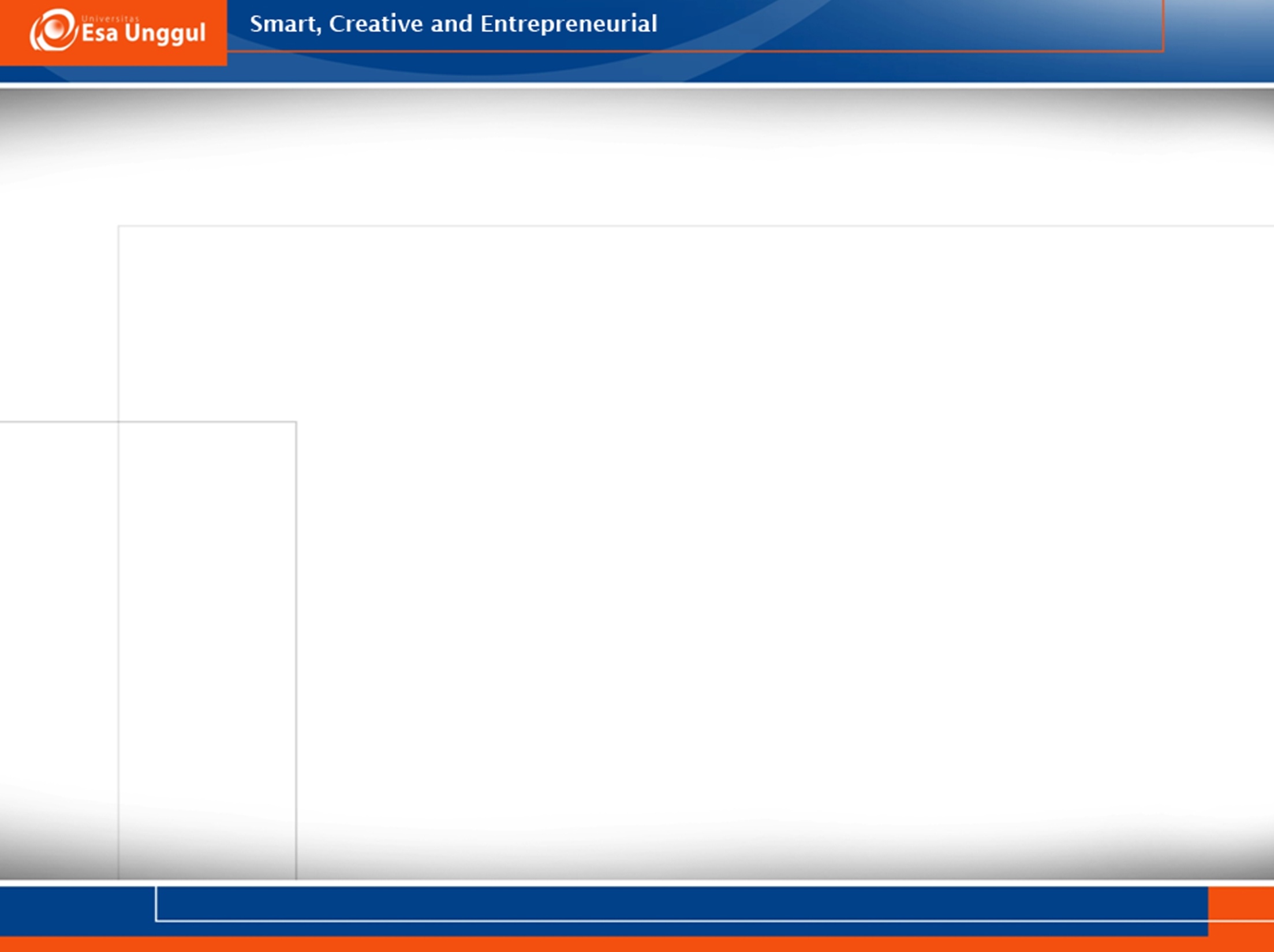 Project Scope Management
Scope planning atau plan scope management
Collect requirements
Scope definition
Work Breadown Structure (WBS)
Scope verification
Scope control
Dalam suatu proyek, istilah Scope merujuk pada:
Product scope
Project scope
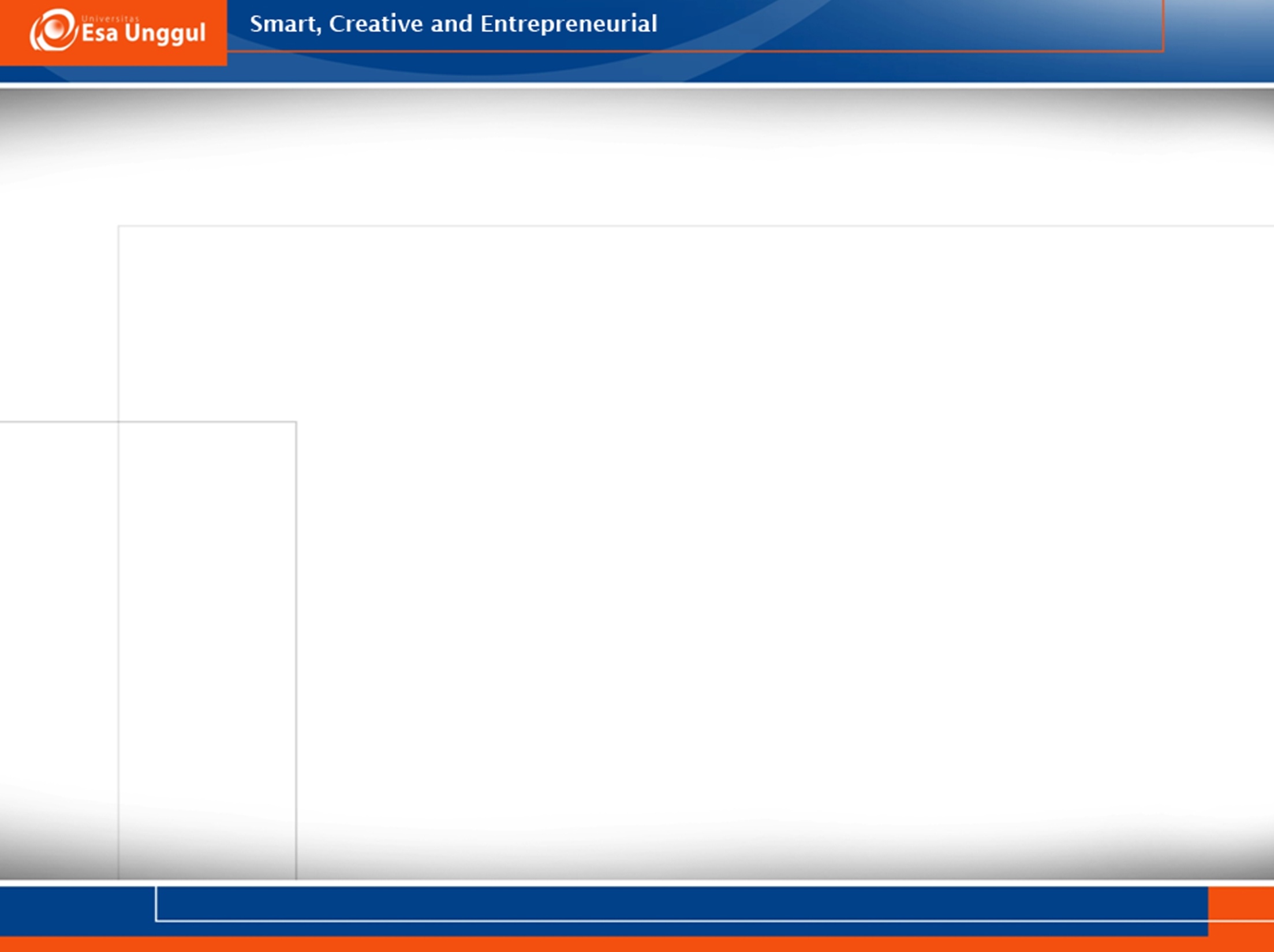 Penyusunan Jadwal Proyek
Project Time Management
Monitoring Jadwal Proyek
Pengontrolan Perubahan Jadwal Proyek
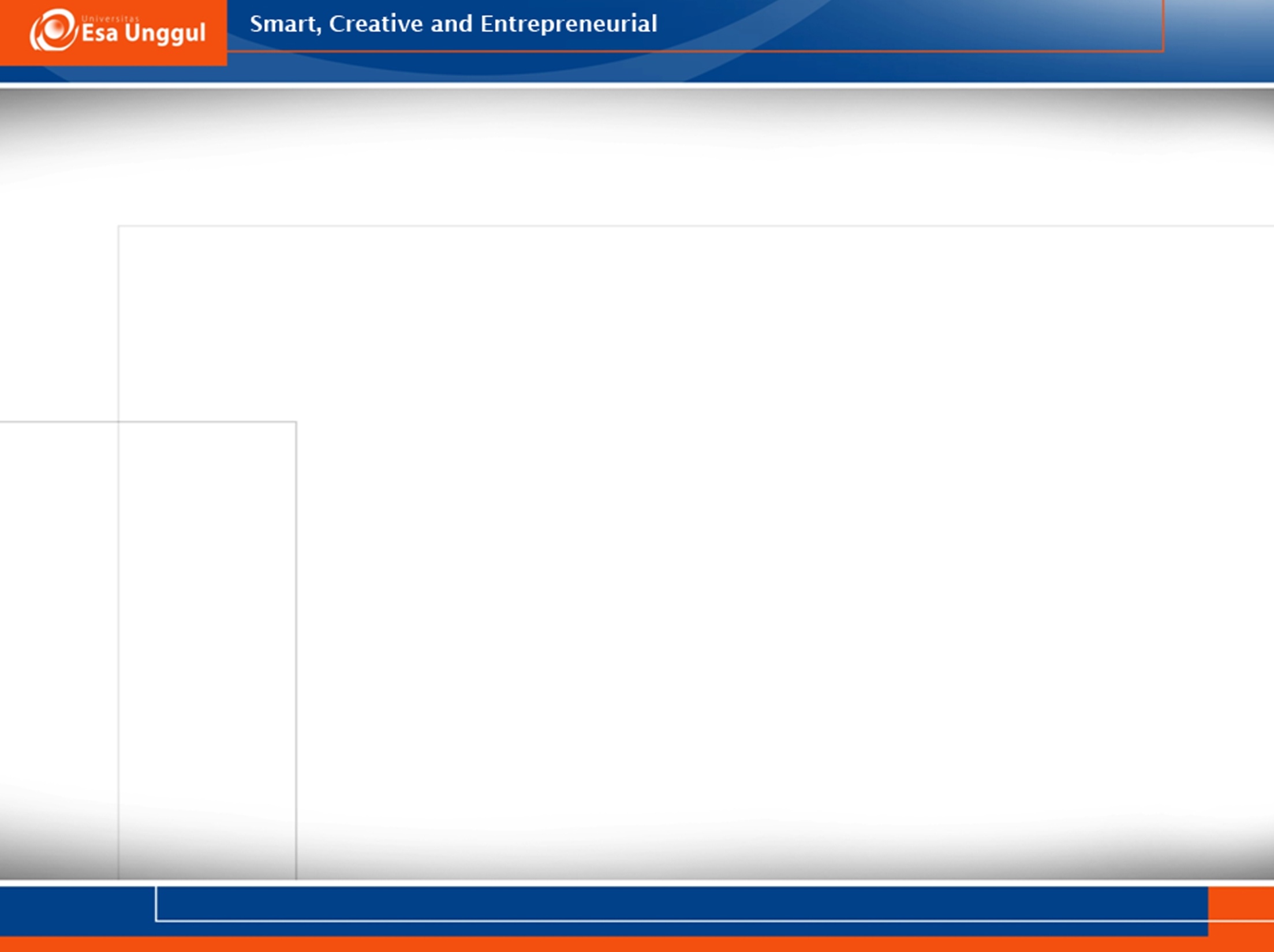 Project Cost Management
Membuat prakiraan biaya atas sumber daya yang dibutuhkan untuk melaksanakan suatu aktivitas
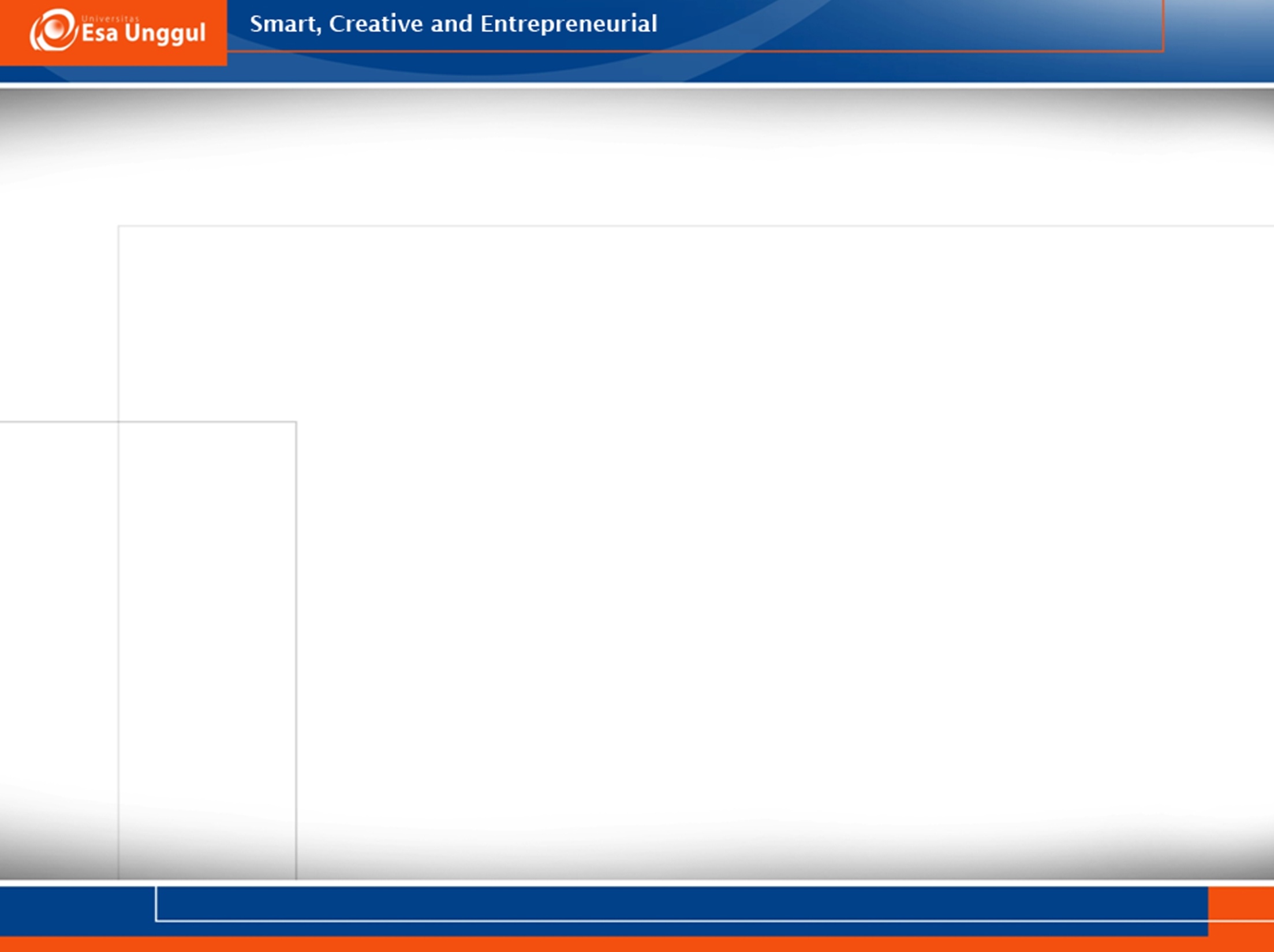 Project Cost Management
Menyusun total prakiraan biaya yang dibutuhkan untuk melaksanakan proyek dan menetapkan cost baseline
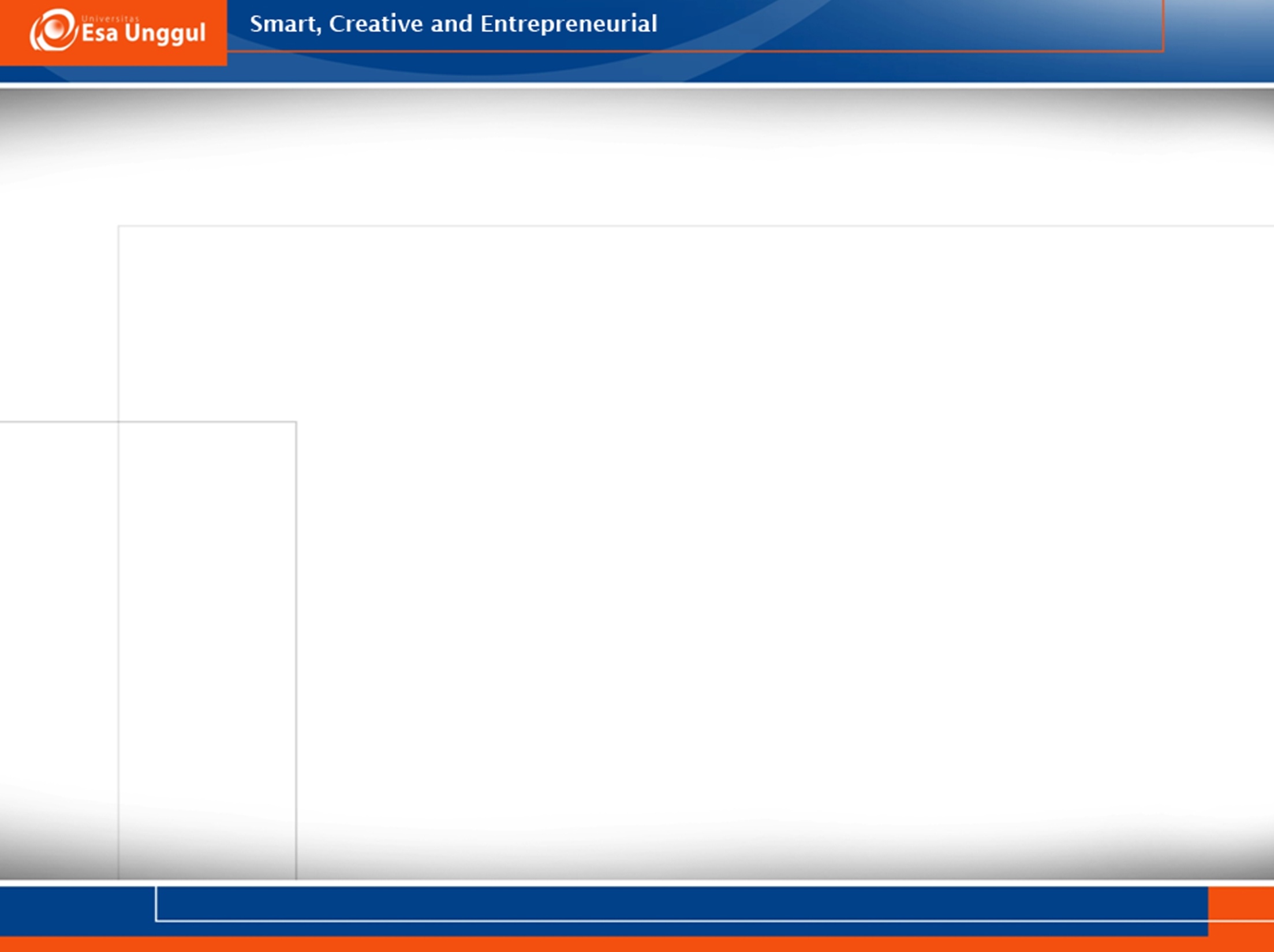 Project Cost Management
Mengontrol faktor-faktor penyebab varian biaya dan menjalankan prosedur control perubahan
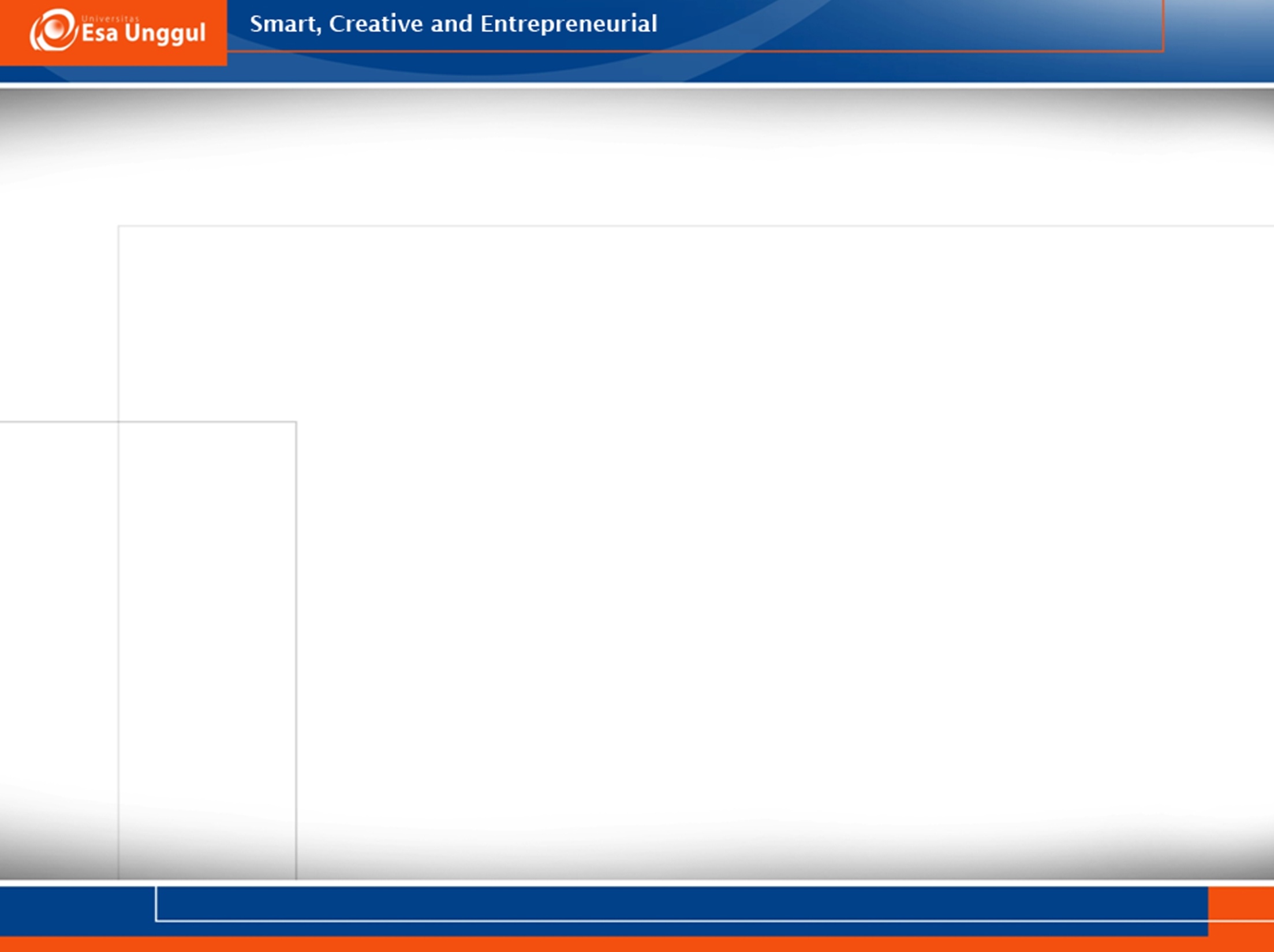 Project Human Resource Management
Human resource planning: 
Mengidentifikasi kualifikasi dan jumlah personil yang dibutuhkan serta mendokumentasikan peran dan tanggung jawab masing-masing

Menunjuk/mendapatkan personil tim yang dibutuhkan untuk melaksanakan pekerjaan proyek 

Membentuk project team dengan meningkatkan kompetensi dan kerjasama tim untuk meningkatkan kinerja proyek

Mengelola project team dengan mengkoordinir dan memonitor knerja tim, memberikan umpan balik, dan membantu memecahkan masalah proyek
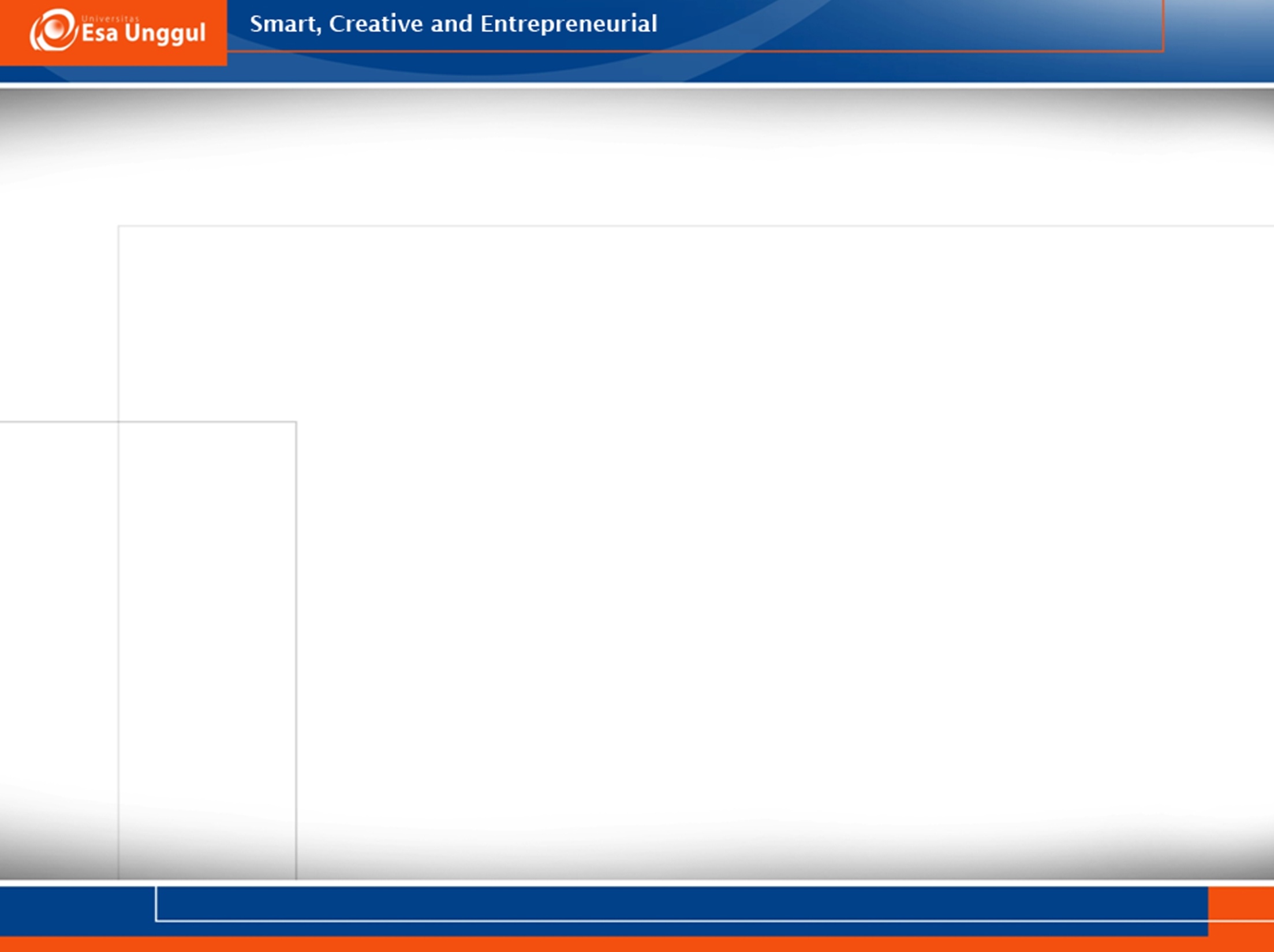 Project Risk Management
Risk management planning:
Menentukan metode pendekatan perencanaan dan pelaksanaan manajemen risiko yang akan ditetapkan 

Risk indentification:
Mengidentifikasi potensi risiko, membuat kategori risiko berdasarkan karakteristik serta mendokumentasikannya.

Qualitative risk analysis:
Memperkirakan dan menganalisis kemungkinan dan besarnya dampak yang akan ditimbulkan risiko
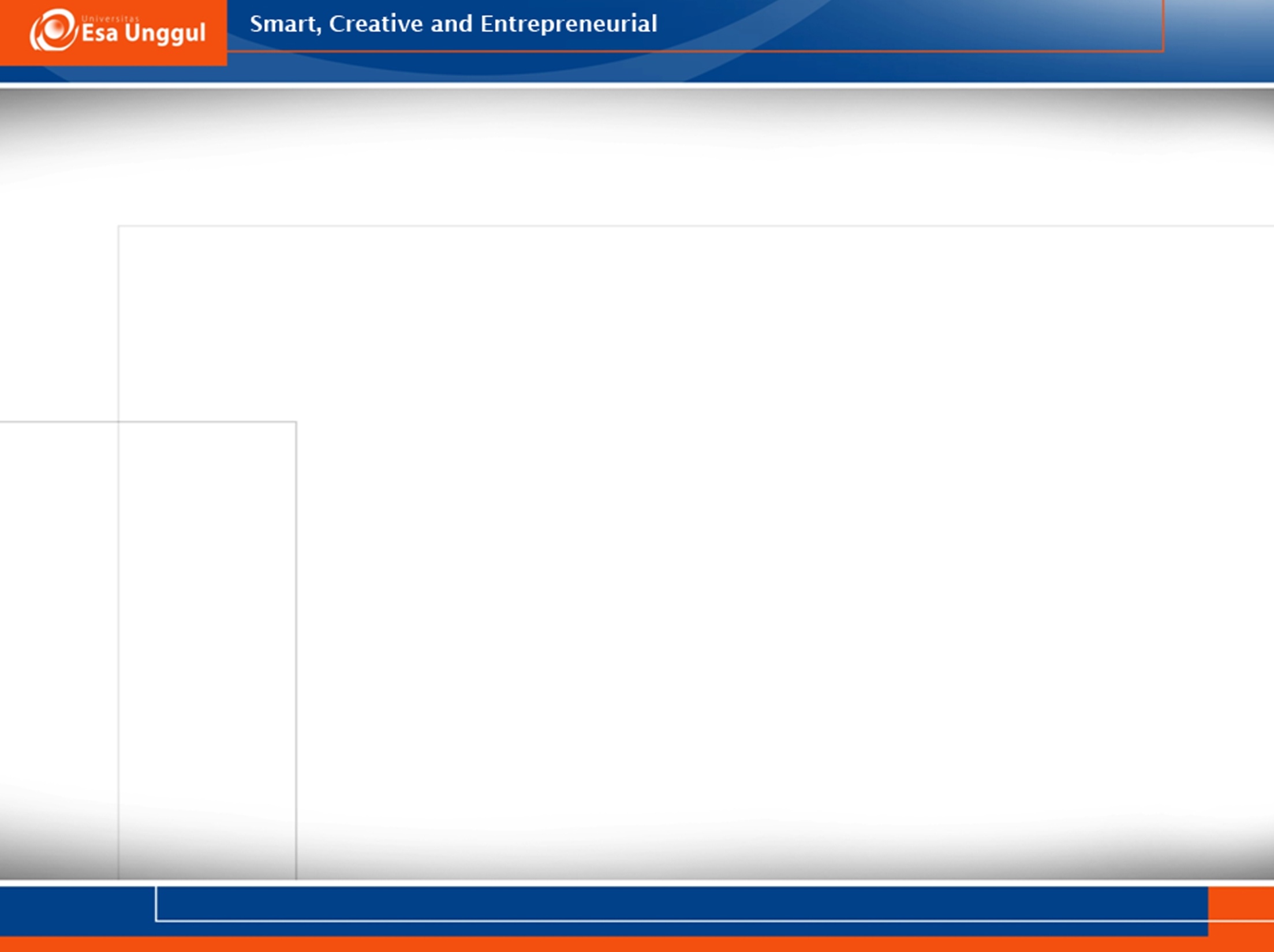 Project Risk Management
Quantitative risk analysis:
Membuat penilaian hasil analisis dan menentukan prioritas risiko.

Risk response planning:
Menentukan tindak lanjut untuk mengantisipasi dampak

Risk monitoring and control:
Memonitor risiko yang sudah teridentifikasi dan mengidentifikasi munculnya risiko baru, mengevaluasi pelaksanaan risk response plan dan mengontrol dampak yang ditinggalkan
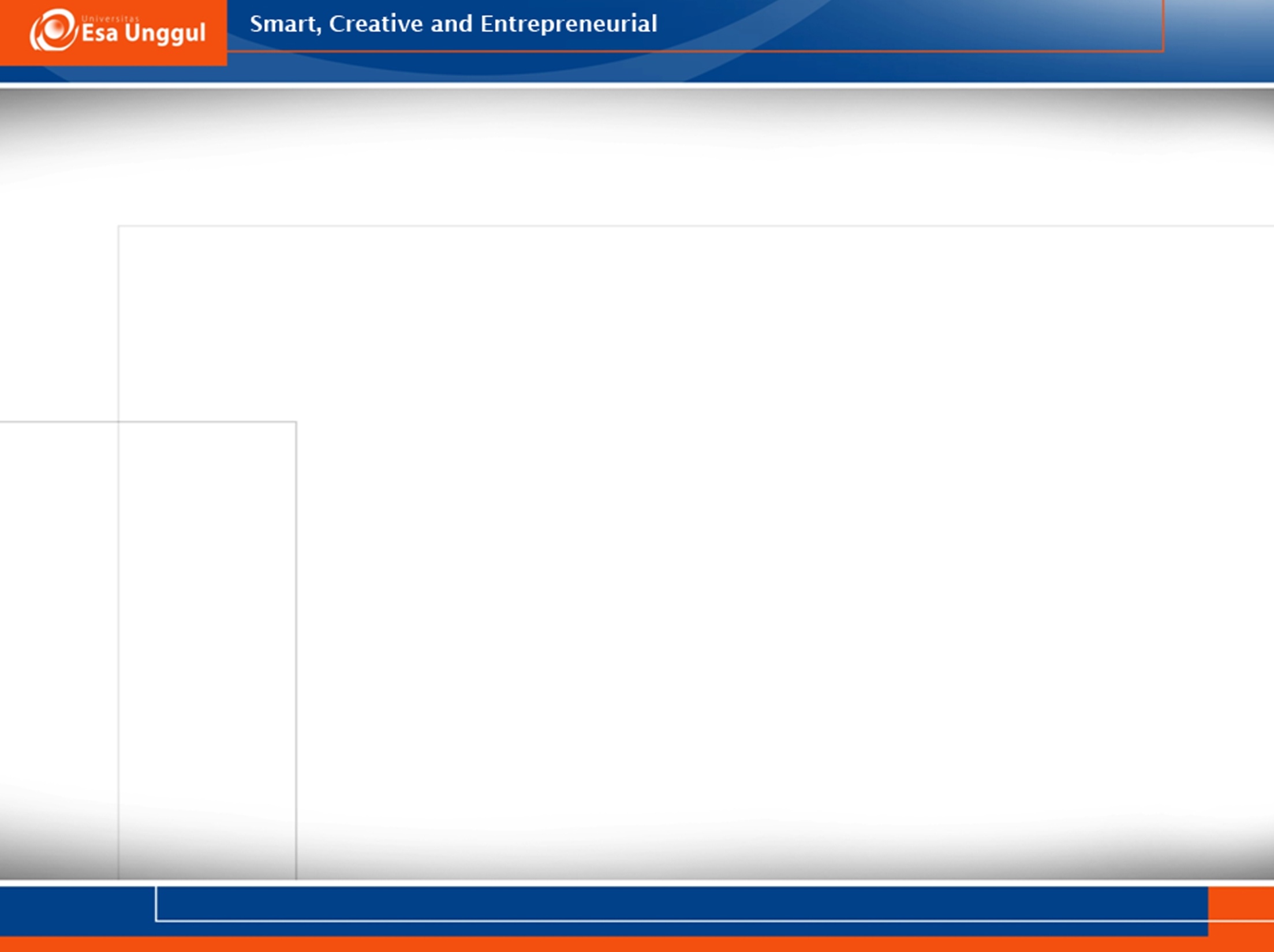 Project Communication Management
Performance reporting
Melaporkan status dan kemajuan proyek secara obyektif dan tepat waktu
Manage stakeholders
Membina dan mengelola komunikasi yang efektif dan efisien dengan stakeholder untuk memenuhi kebutuhan serta melibatkan mereka dalam pengambilan keputusan proyek sesuai mekanisme yang ditetapkan
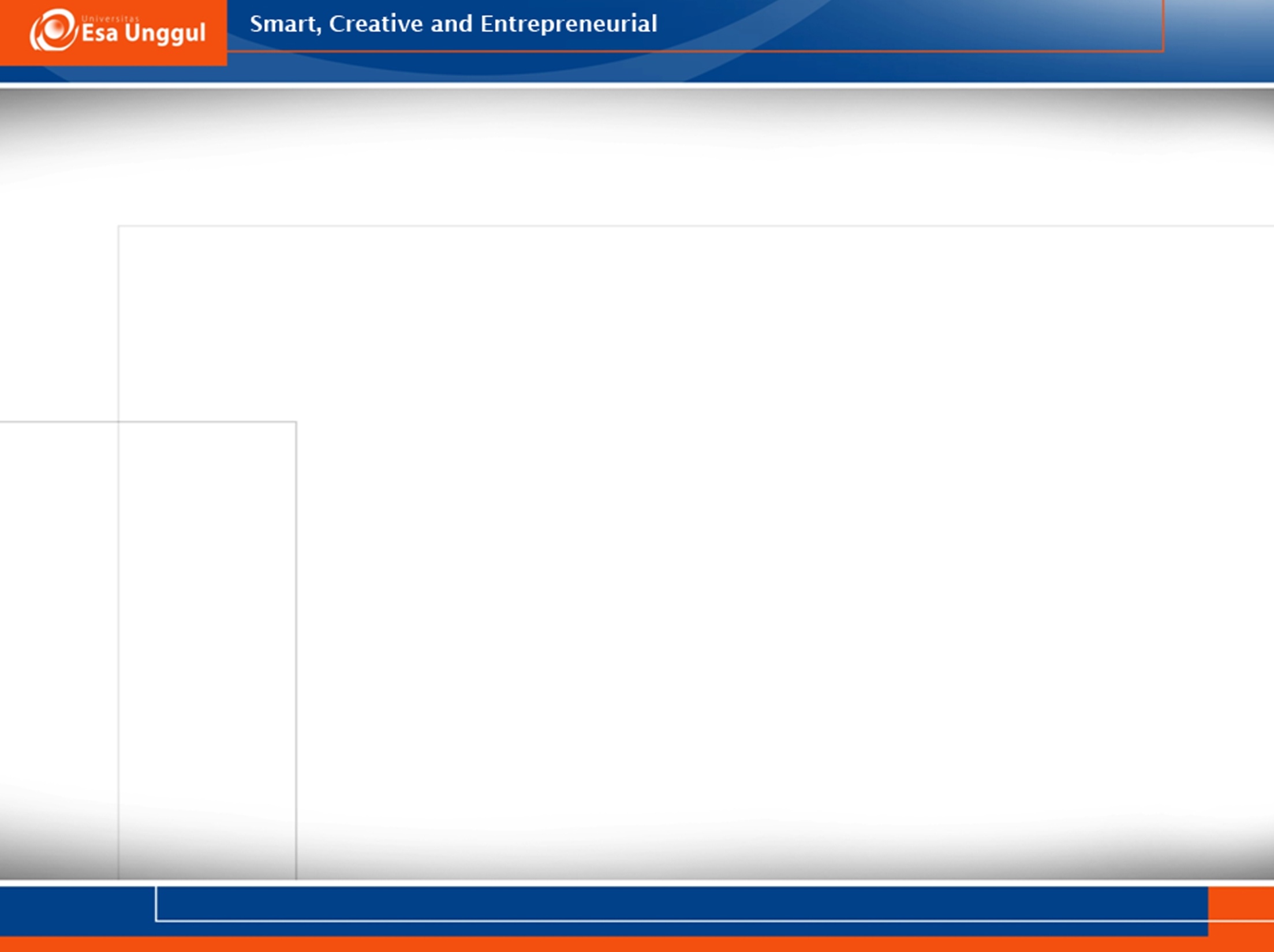 Project Communication Management
Performance reporting
Melaporkan status dan kemajuan proyek secara obyektif dan tepat waktu
Manage stakeholders
Membina dan mengelola komunikasi yang efektif dan efisien dengan stakeholder untuk memenuhi kebutuhan serta melibatkan mereka dalam pengambilan keputusan proyek sesuai mekanisme yang ditetapkan
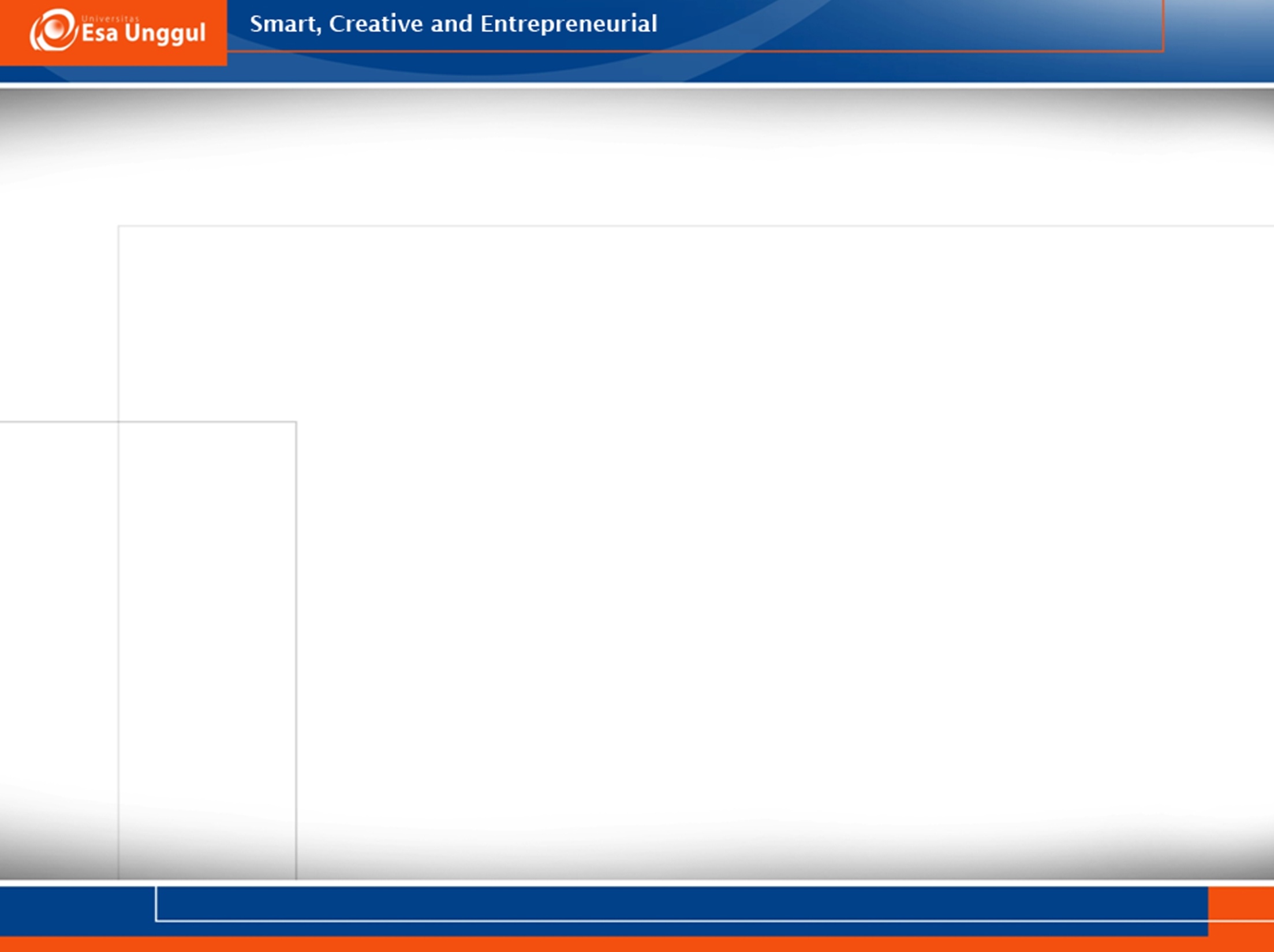 Project Quality Management
Quality planning
Menentukan standar mutu dan standar konfigurasi yang sesuai untuk proyek dan cara pemenuhannya
Quality assurance
Melaksanakan aktivitas mutu untuk memastikan pelaksanaan proyek telah memenuhi standar proses yang ditetapkan
Quality control
Memonitor kesesuaian hasil proyek terhadap standar konfigurasi yang ditetapkan dan mengidentifikasi cara mengeliminasi penyebab kegagalan mutu.
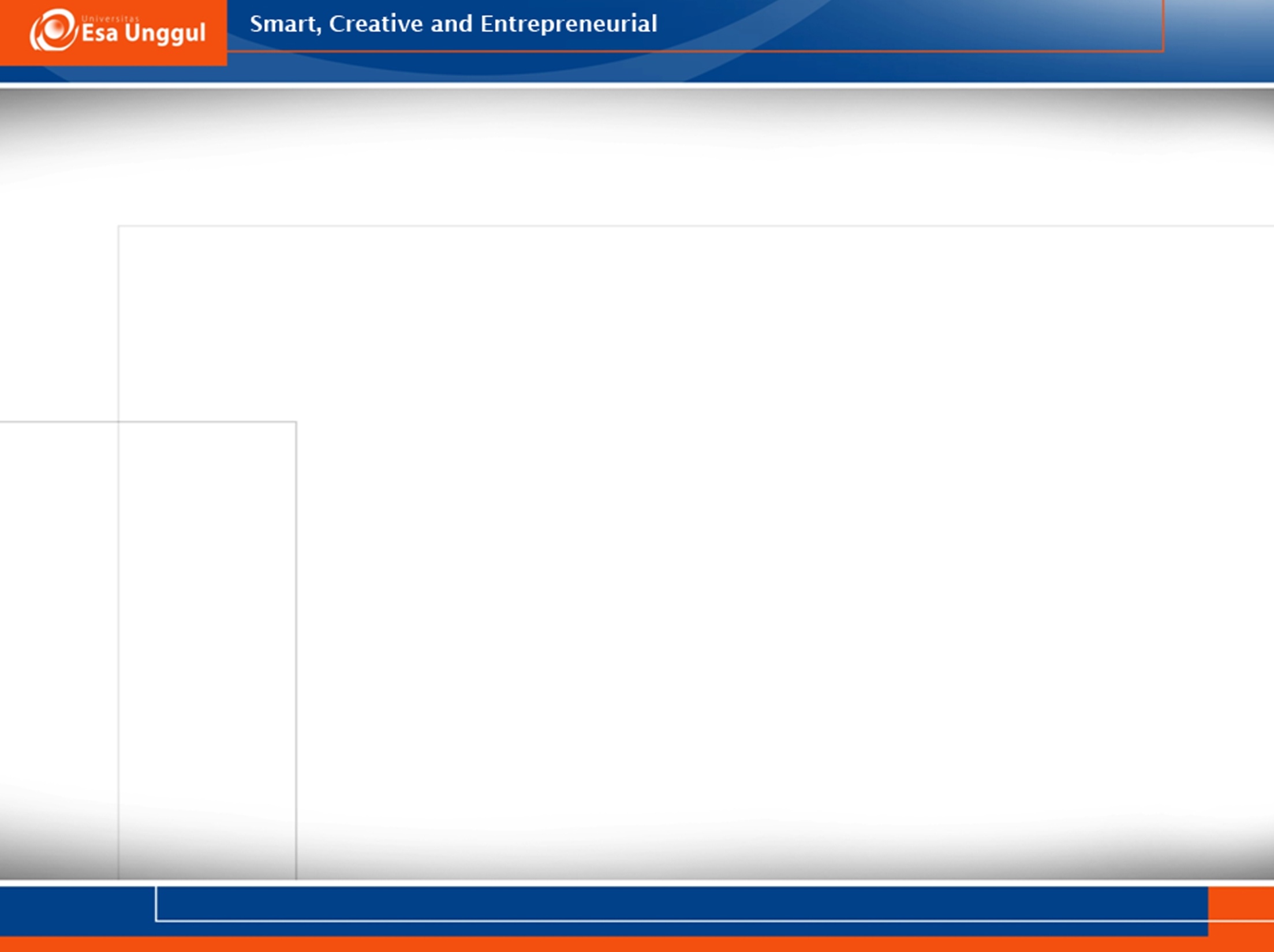 Project Procurement Management
Procurement planning
Menentukan kebutuhan pengadaan barang dan jasa oleh vendor atau kontraktor, membuat jadwal pelaksanaan pengadaan 
Solicitation planning
Menyusun dokumen pengadaan dan kriteria penilaian
Conduct solicitation
Mengadakan penjelasan lelang, melaksanakan lelang dan menerima proposal/penawaran yang diajukan vendor atau kontraktor
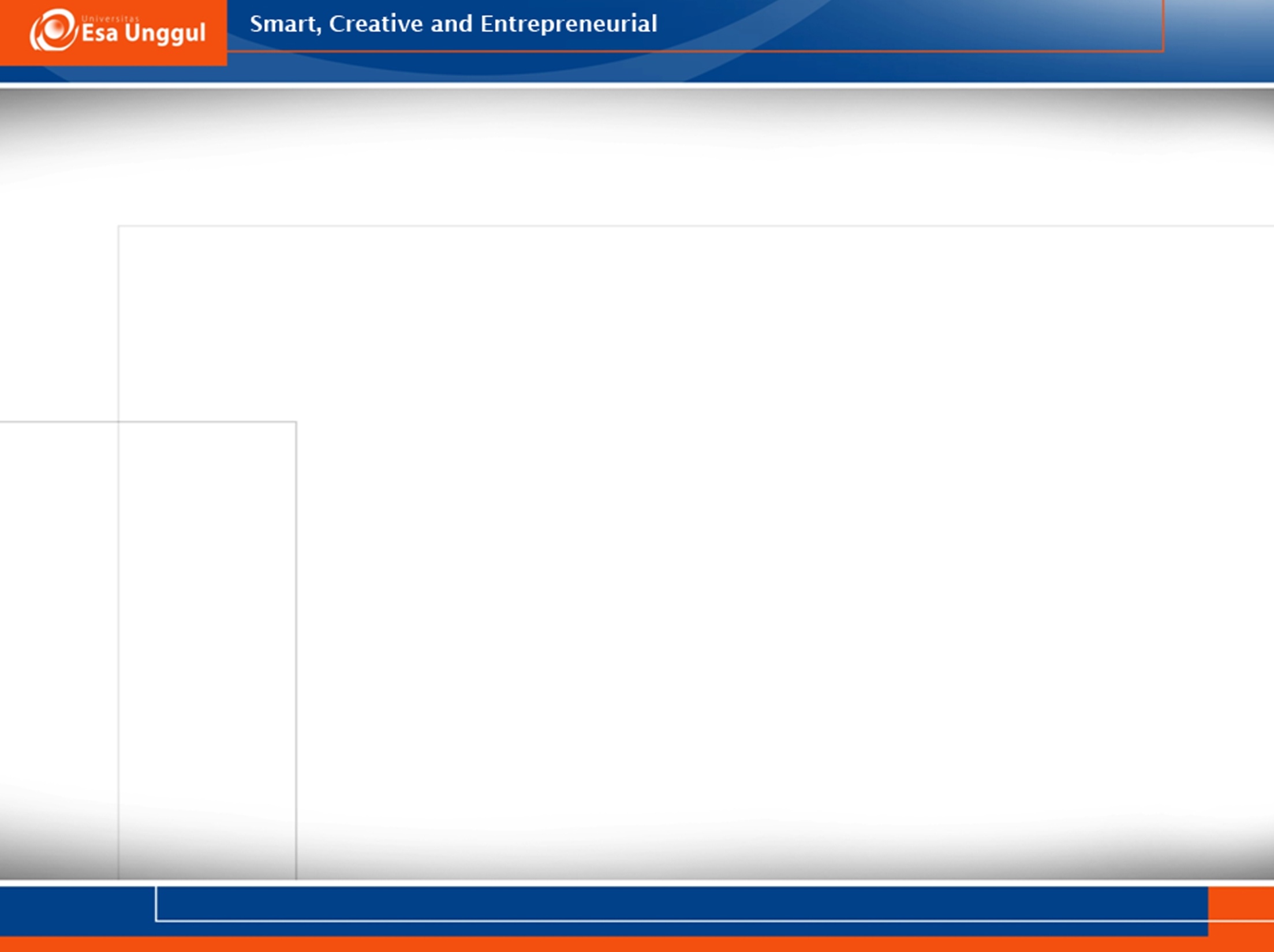 Project Procurement Management
Source selection
Memilih dan menunjuk vendor atau kontraktor pemenang
Contract administration
Menyiapkan dokumen kontrak kemudian bersama-sama vendor atau kontraktor pemenang me-review dan menyempurnakan isi kontrak
Contract closure
Penandatanganan kontrak oleh kedua belah pihak (pembeli dan pelaksana)
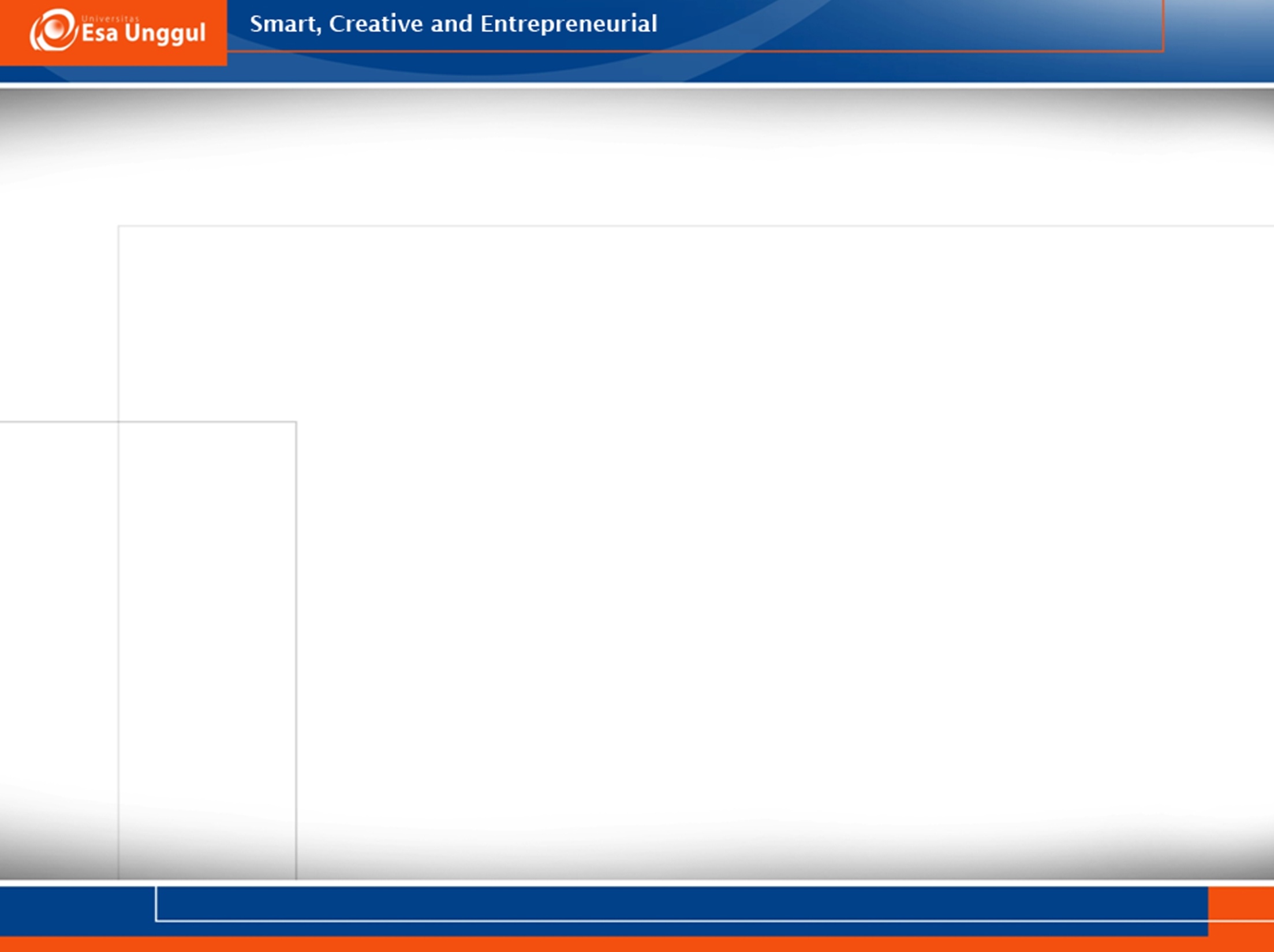 Project Integration Management
Membuat project definition sebagai gambaran awal proyek
Membuat project management plan
Mengarahkan dan mengelola pelaksanaan proyek
Memonitor dan mengontrol aktivitas-aktivitas proyek, mulai dari intiation, planning, execution, sampai dengan closing proyek
Mengintegrasikan pelaksanaan prosedur kontrol perubahan atau changes control procedure
Menyelesaikan dan menutup proyek secara formal
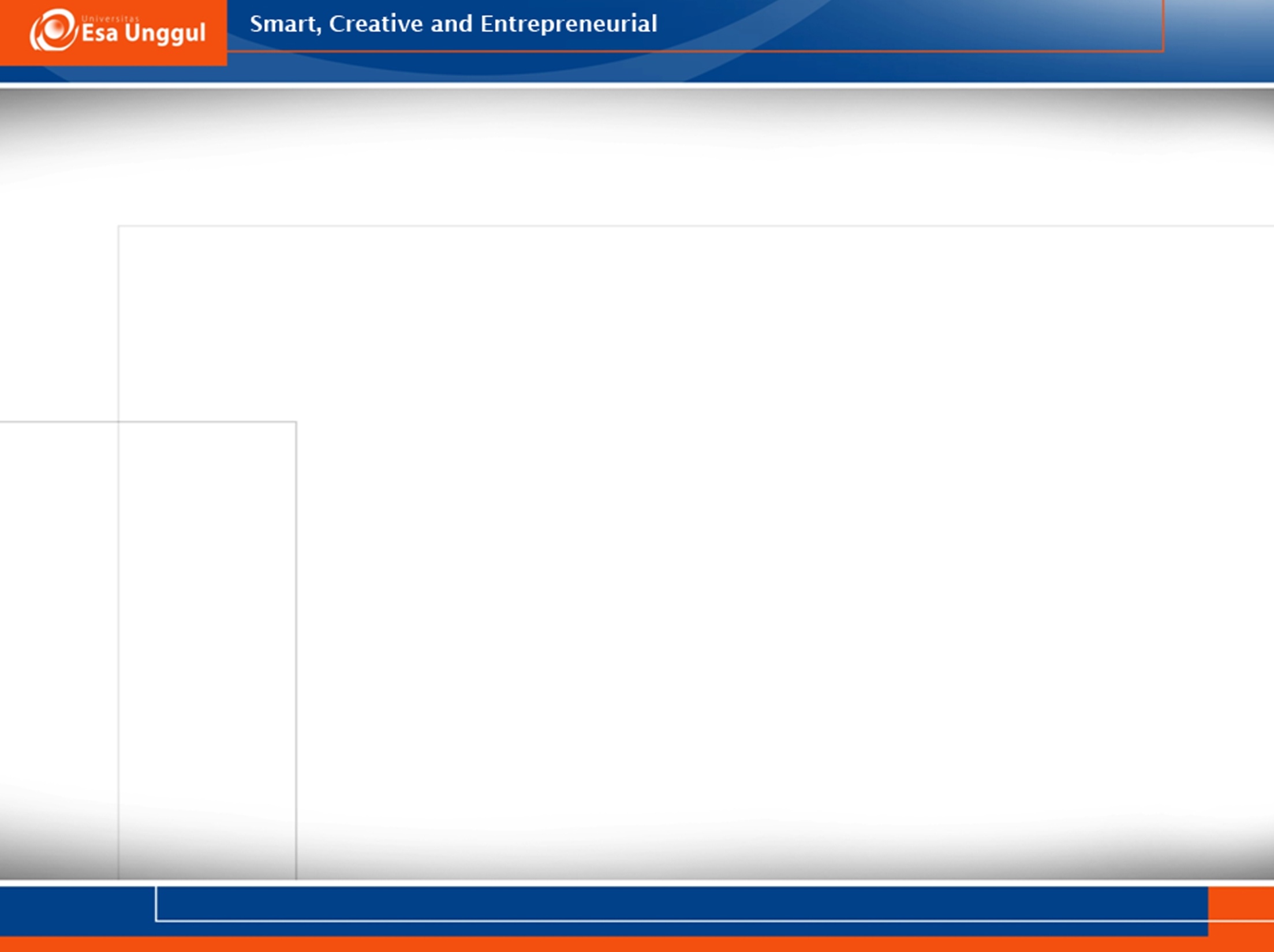 DAFTAR PUSTAKA
 
Sanchez FDJ. 2013. A Guide to the Project Management Body of Knowledge 
Fifth Edition. Project Management Institut. ISBN: 978-1-935589-67-9
 
Heryanto I, Triwibowo T. 2015. Manajemen Proyek Berbasis Teknologi Informasi 
Revisi  Kedua. Informatika Bandung. ISBN: 978-602-1514-95-5
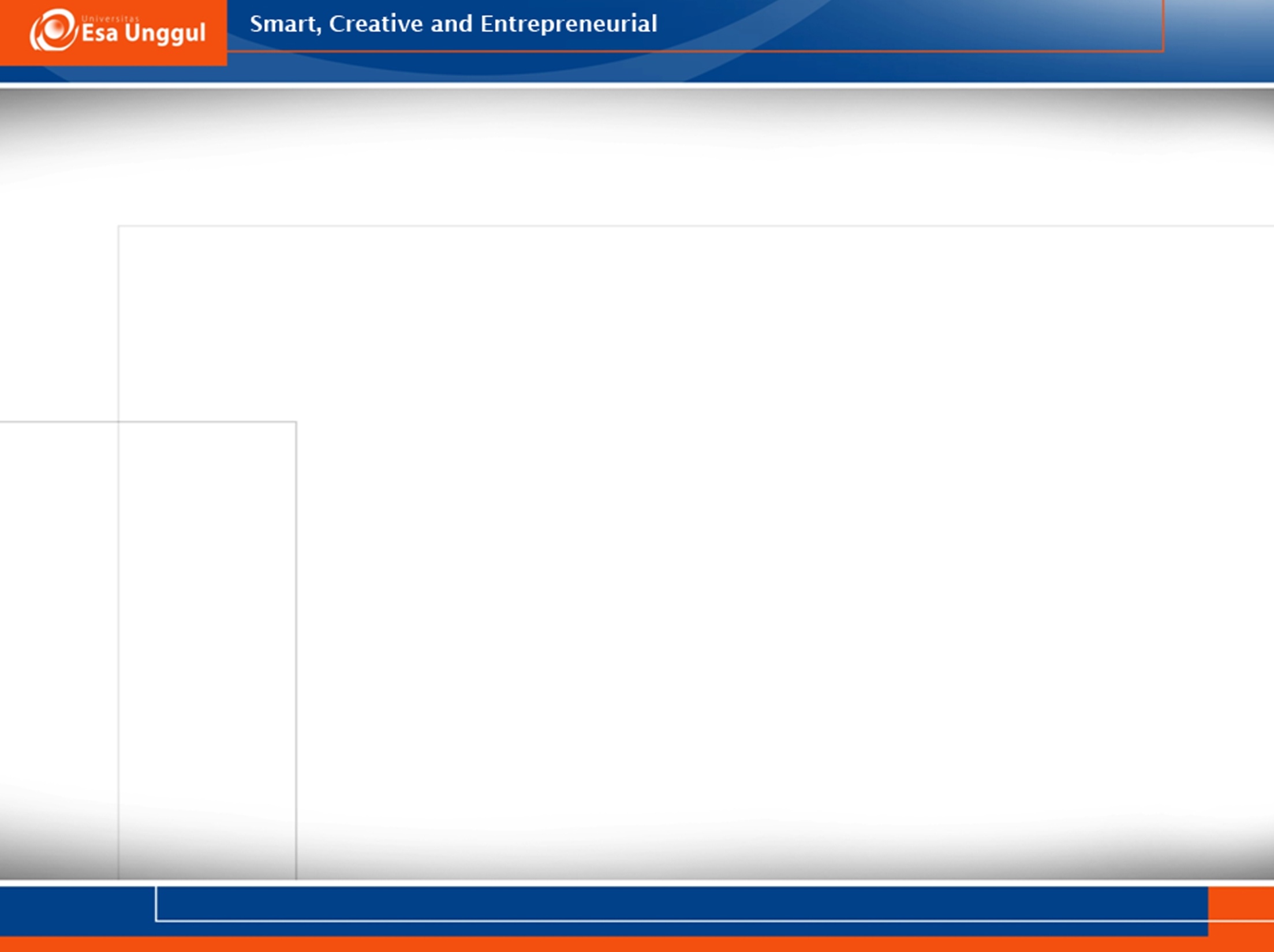 TERIMA KASIH